Rapport 2017
7 décembre 2018
[Speaker Notes: Ce rapport a été remis mi juillet 2018.]
Un rapport axé sur la mobilité résidentielle
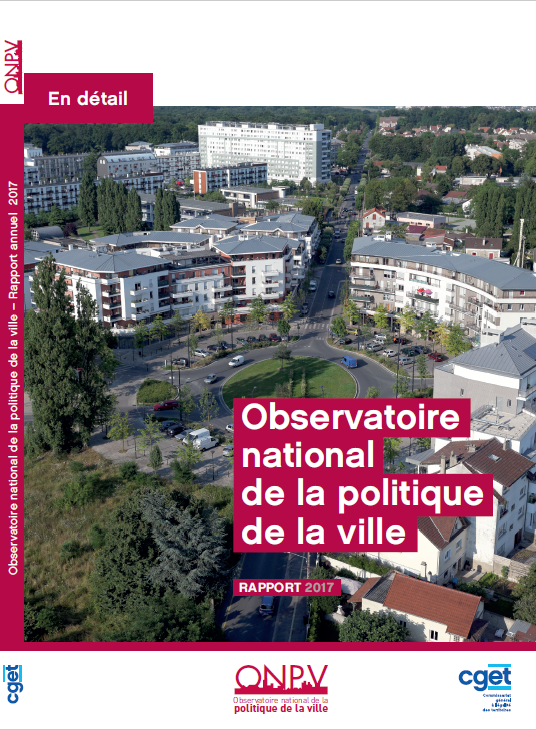 Un rapport de 270 pages
Décliné en deux parties
Partie 1: Mobilité résidentielle des habitants des quartiers prioritaires
Partie 2: Fiches thématiques synthétiques
2
OBSERVATOIRE NATIONAL DE LA POLITIQUE DE LA VILLE – ONPV
[Speaker Notes: Le rapport 2017 prend en compte les choix effectués par le comité d’orientation de l’ONPV, en approfondissant chaque année l’étude d’un thème nouveau et en facilitant l’accès à des données précises sur chacun des trois piliers de la politique de la ville par la réalisation de courtes fiches thématiques (sous forme de recto/verso). La mobilité résidentielle, traitée en première partie cette année, est un thème essentiel de la politique de la ville et de l’appréciation de l’effet réel des politiques publiques mises en œuvre sur ces territoires.]
Une mobilisation toujours soutenue du CGETet largement renforcée des partenaires
Rapport 2016
Rapport 2017
3 études
27 fiches
7 études + 1 synthèse
43 fiches
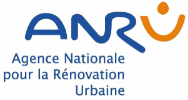 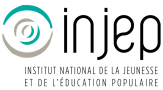 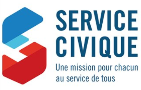 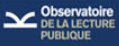 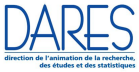 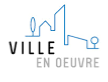 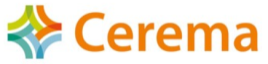 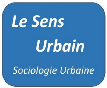 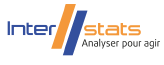 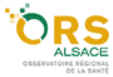 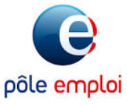 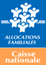 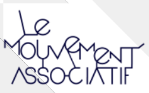 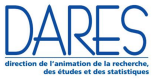 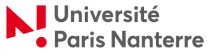 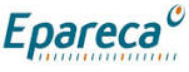 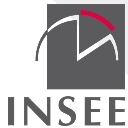 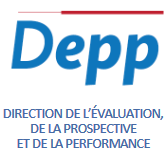 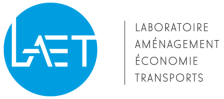 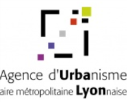 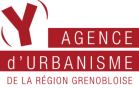 Volume des contributions 
(en nombre de pages)
3
OBSERVATOIRE NATIONAL DE LA POLITIQUE DE LA VILLE – ONPV
[Speaker Notes: Le rapport 2017, par rapport au rapport 2016, couvre un plus grand nombre de thématiques et d’approches, avec une contribution toujours soutenue du CGET et une contribution directe des partenaires, plus seulement en terme de fourniture de données mais bien de réalisations d’analyses statistiques. Ainsi, en plus de la Dares, contributeur historique, d’autres services statistiques ont contribué comme l’Insee, la Depp pour le Ministère de l’Education nationale, Interstats pour le Ministère de l’Intérieur, l’Injep pour le Ministère des Sports, l’Observatoire de la lecture publique pour le Ministère de la culture ainsi que Pôle emploi, la Cnaf, l’agence du service civique. Deux agences d’urbanisme ont contribué ainsi que des laboratoires de recherche (comme le Laet). Des travaux financés par le CGET ont également été valorisés comme avec le Cerema, l’Université Paris Nanterre, le Mouvement associatif…]
Mobilité résidentielledes habitantsdes quartiers prioritairesde la politique de la ville
4
OBSERVATOIRE NATIONAL DE LA POLITIQUE DE LA VILLE – ONPV
[Speaker Notes: Choisi par le comité d’orientation de l’ONPV, le thème de la mobilité résidentielle est présenté cette année sous forme de sept études dont je vais essayer de vous présenter les principaux enseignements.]
Sept analyses statistiques sur la mobilité résidentielle
Insee – Valérie Darriau, Cynthia Faivre, François Sémécurbe, Vincent Vicaire, 
CGET – Pascal Dieusaert, Marie Sala
Depp – Fabrice Murat
CGET – Noémie Oswalt
Laboratoire aménagement économie transports (Laet) – Hind Aissaoui, Ioannis Baraklianos, Louafi Bouzouina
Agence d’urbanisme de l’aire métropolitaine lyonnaise – Nicole Frénay-Ponton
Agence d’urbanisme de la région grenobloise – Olivier Baills
+ synthèse – Stéphanie Mas (CGET)
Mobilité résidentielle
des habitants
des quartiers prioritaires
de la politique de la ville
5
OBSERVATOIRE NATIONAL DE LA POLITIQUE DE LA VILLE – ONPV
[Speaker Notes: Ces études, effectuées à partir d’analyses statistiques composées de données et de territoires variés portent sur l’ensemble du territoire métropolitain.
Ainsi,
 Valérie Darriau, Cynthia Faivre, François Sémécurbe et Vincent Vicaire de l’Insee exploitent la nouvelle source Fideli, issue des sources fiscales, pour une mesure de la mobilité résidentielle sur deux années successives
 Pascal Dieusaert et Marie Sala du CGET exploitent le Panel Politique de la ville sur le point de vue des habitants
 Fabrice Murat de la Depp exploite le Panel des élèves de 6ème suivis durant cinq années successives
 Noémie Oswalt du CGET, en lien avec la Caisse nationale des allocations familiales exploite leurs données du fait du poids important des allocataires dans les quartiers prioritaires
Ces analyses sont aussi déclinées sur des territoires plus ciblés, avec deux contributions sur la métropole de Lyon
 de Hind Aissaoui, Ioannis Baraklianos, Louafi Bouzouina du Laboratoire aménagement économie transports (Laet) 
 et de Nicole Frénay-Ponton de l’Agence d’urbanisme de l’aire métropolitaine lyonnaise
Et une contribution sur la métropole de Grenoble:
 d’Olivier Baills de l’Agence d’urbanisme de la région grenobloise 
Et une synthèse réalisée par Stéphanie Mas du CGET.
Ces études ont été réalisées sur le périmètre des quartiers prioritaires de la politique de la ville entrées en vigueur en 2015 ou sur le zonage précédent des zones urbaines sensibles pour les données moins récentes.]
Des taux de mobilité résidentielle comparables entre quartiers prioritaires et autres quartiers
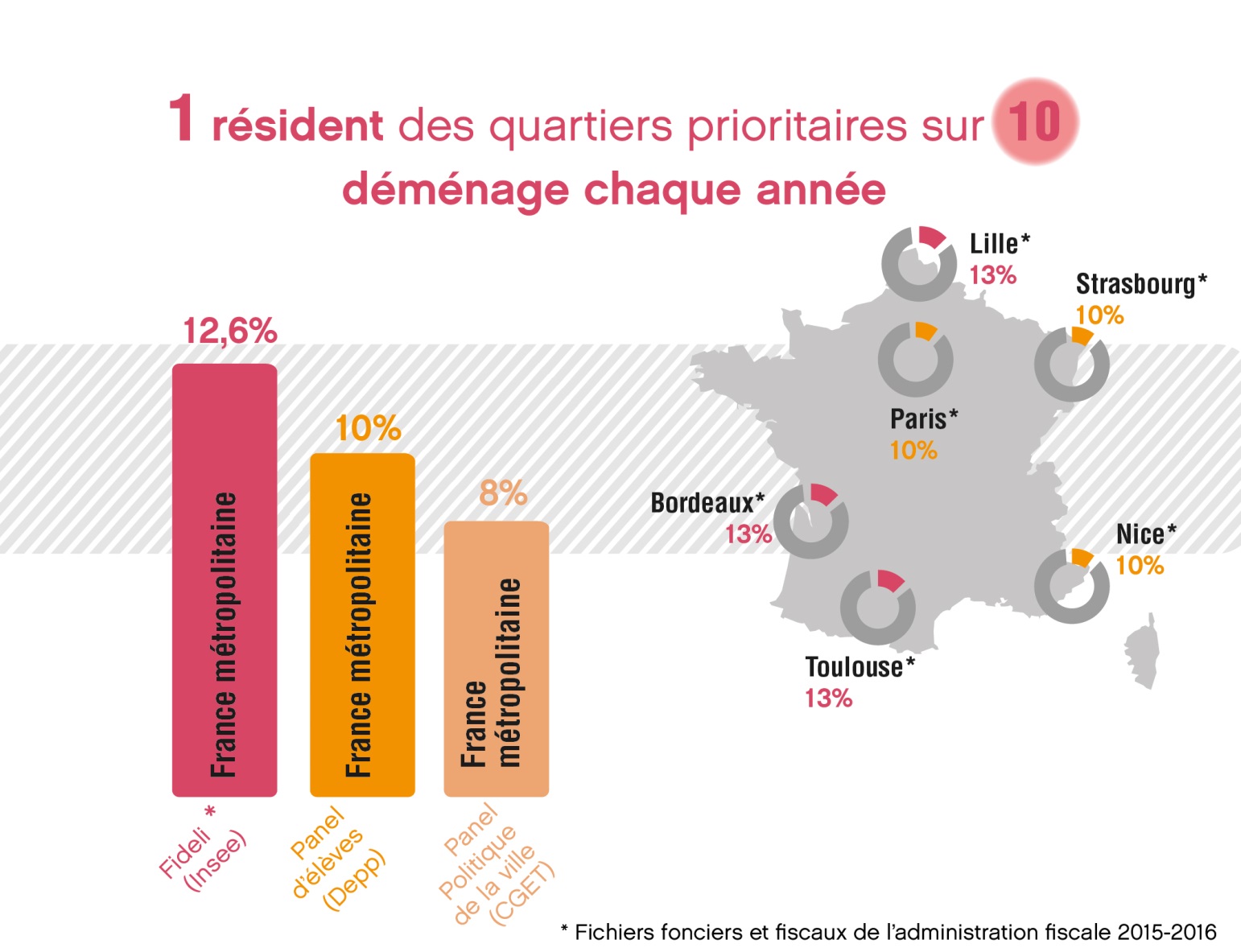 1er enseignement
Mobilité résidentielle
des habitants
des quartiers prioritaires
de la politique de la ville
6
OBSERVATOIRE NATIONAL DE LA POLITIQUE DE LA VILLE – ONPV
[Speaker Notes: Premier résultat d’importance qui se retrouve dans trois des études : un résident des quartiers prioritaires sur dix déménage chaque année, avec quelques différences selon les sources de données de 8 % d’après le Panel politique de la ville du CGET à 12 % d’après le fichier Fideli (issu des fichiers fonciers et fiscaux) de l’Insee. Ce taux est comparable à la mobilité résidentielle des habitants des autres quartiers de l’unité urbaine.
La mobilité est plus faible dans certaines agglomérations comme Nice, Strasbourg et Paris (autour de 10 %) et plus importante dans d’autres comme Lille, Bordeaux et Toulouse (autour de 13 %).]
Des taux de mobilité résidentielle comparables entre quartiers prioritaires et autres quartiers
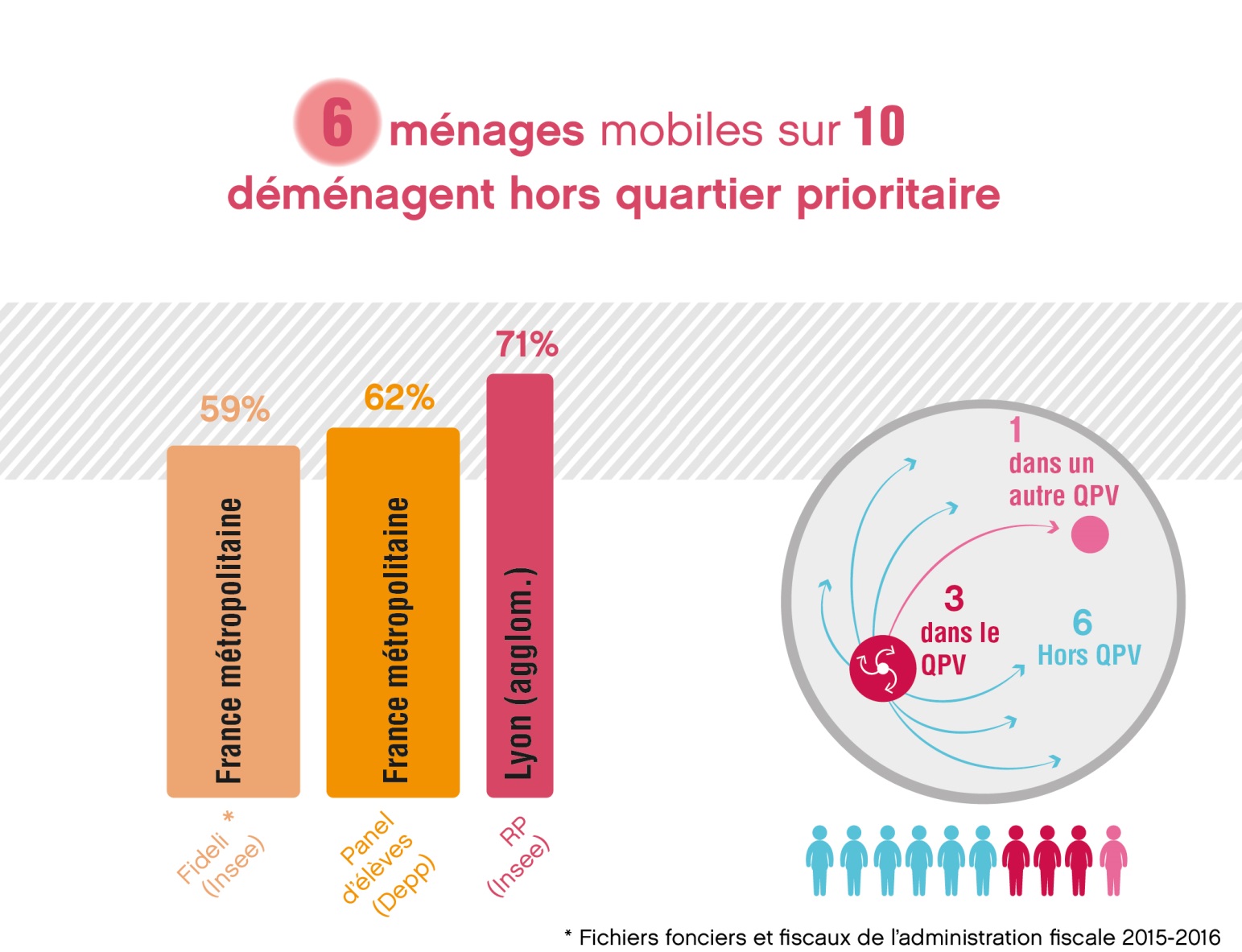 2ème  enseignement
Mobilité résidentielle
des habitants
des quartiers prioritaires
de la politique de la ville
7
OBSERVATOIRE NATIONAL DE LA POLITIQUE DE LA VILLE – ONPV
[Speaker Notes: Ces ménages mobiles déménagent dans 6 cas sur 10 hors quartier prioritaire. Ils restent dans le même quartier dans 3 cas sur 10 et changent de quartier prioritaire dans 1 cas sur 10.]
Des taux de mobilité résidentielle comparables entre quartiers prioritaires et autres quartiers
3ème  enseignement
Mobilité résidentielle
des habitants
des quartiers prioritaires
de la politique de la ville
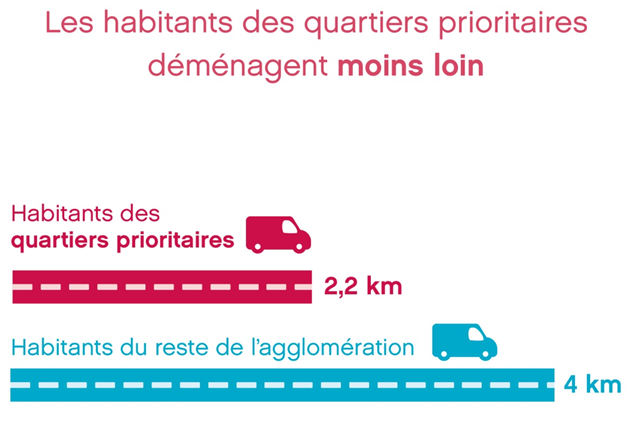 8
OBSERVATOIRE NATIONAL DE LA POLITIQUE DE LA VILLE – ONPV
[Speaker Notes: Les habitants des quartiers prioritaires, lorsqu’ils déménagent, vont moins loin: la moitié des habitants des quartiers prioritaires déménagent à moins de 2,2 km contre 4 km pour les habitants des autres quartiers de l’agglomération. Ceux qui vont plus loin sont ceux qui deviennent propriétaires ou emménagent dans une maison.]
Les principales raisons des intentions de déménagement : logement trop petit et sentiment d’insécurité
4ème  enseignement
Mobilité résidentielle
des habitants
des quartiers prioritaires
de la politique de la ville
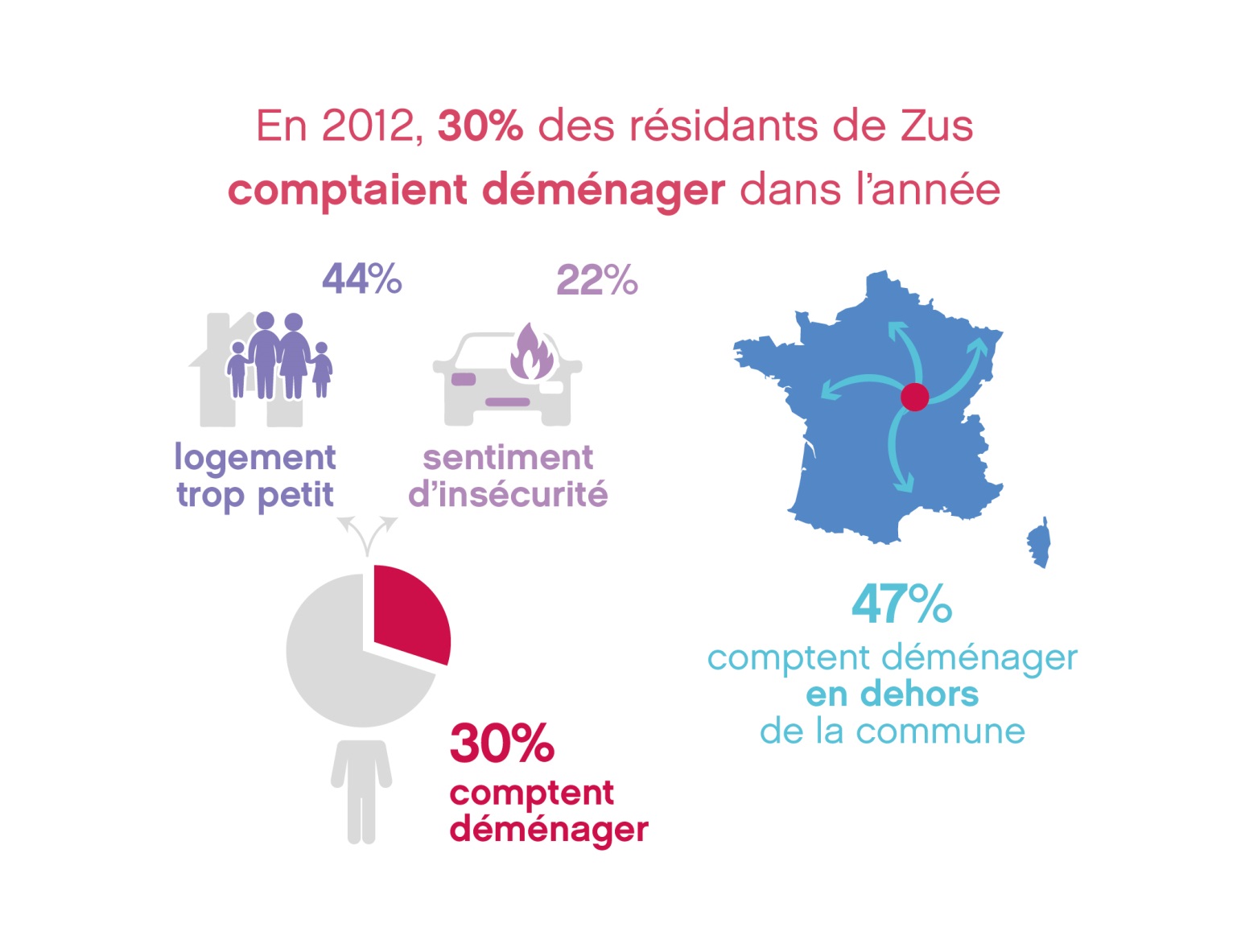 9
OBSERVATOIRE NATIONAL DE LA POLITIQUE DE LA VILLE – ONPV
[Speaker Notes: Dans les Zus, 3 habitants sur 10 souhaitent déménager dans l’année, alors qu’un sur dix réalise son vœu, comme on vient de le voir..
Les principales causes sont un logement jugé trop petit et un sentiment d’insécurité dans le quartier.

Par ailleurs, dans près de la moitié des cas, les habitants de Zus souhaitent déménager hors de la commune, notamment pour les jeunes de 16 à 29 ans et les ménages relativement à l’aise financièrement.]
Des nouveaux arrivants en quartier prioritaire généralement plus pauvres et plus jeunes que les résidents et les partants
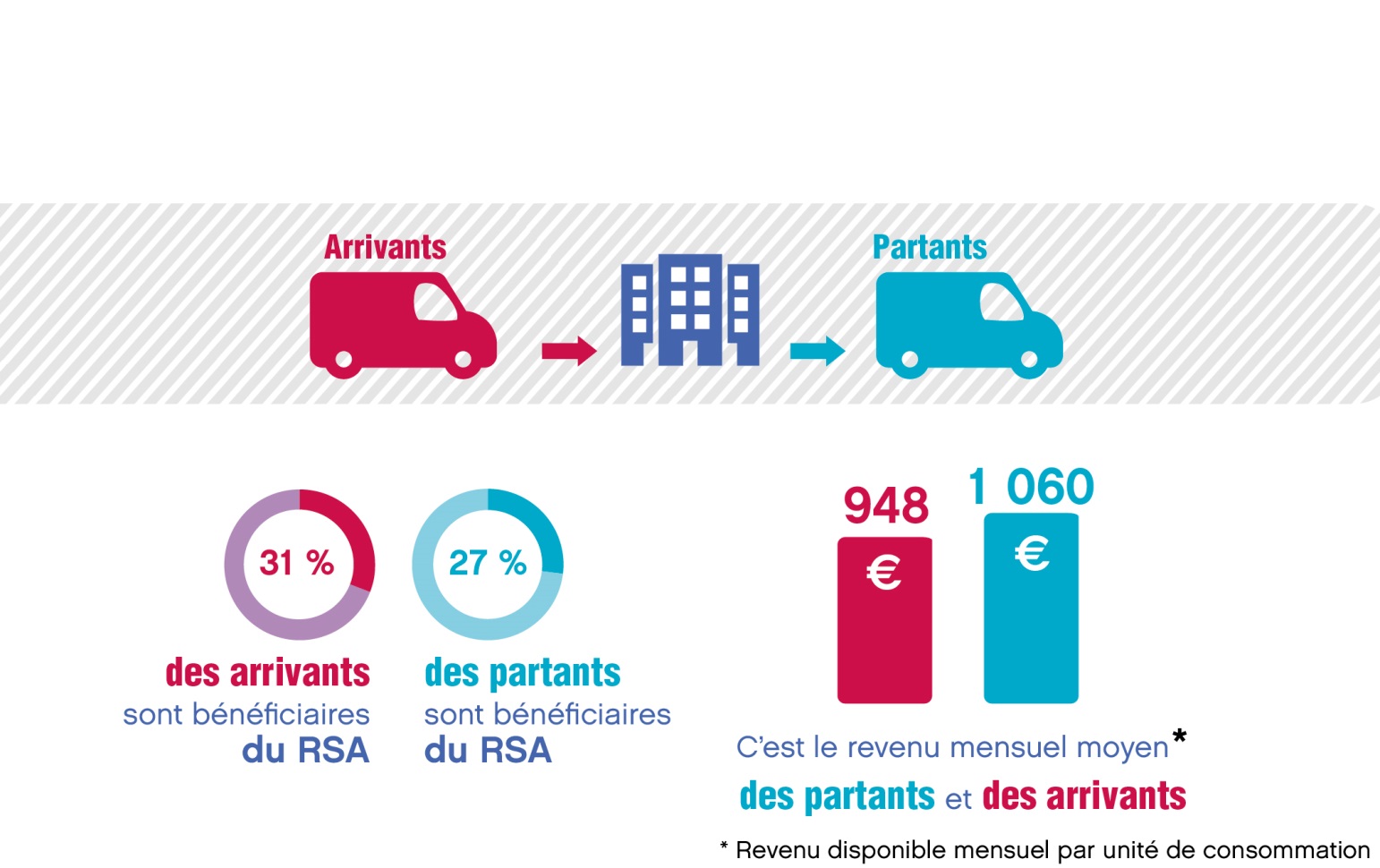 5ème  enseignement
Mobilité résidentielle
des habitants
des quartiers prioritaires
de la politique de la ville
10
OBSERVATOIRE NATIONAL DE LA POLITIQUE DE LA VILLE – ONPV
[Speaker Notes: En quartier prioritaire comme ailleurs, les changements de situation familiale et la nécessité d’adapter le logement à la nouvelle composition familiale jouent un rôle majeur dans les mobilités résidentielles. Ainsi, sur une période de 5 ans, la moitié des familles de Zus qui s’agrandissent d’au moins un enfant déménage, contre 40 % de celles dont la fratrie n’a pas évolué. Ces familles résidant en Zus déménagent néanmoins moins souvent que les familles des autres quartiers pour des raisons liées à la situation familiale, sans doute du fait de contraintes matérielles plus fortes: revenus plus faibles, pénurie de grands logements adaptés à des familles déjà nombreuses au départ.
Les personnes qui partent des quartiers prioritaires ont un niveau de vie supérieur à celles qui restent. Elles se caractérisent généralement par une stabilité familiale et professionnelle qui leur permet d’ « asseoir » leur installation: elles vivent en couple, sont en emploi et souhaitent mettre en adéquation leur niveau de vie et leurs aspirations, par exemple en emménageant dans un logement plus grand ou dans un quartier plus central, qui leur plait davantage.
Les nouveaux arrivants disposent, dans une majorité de quartiers prioritaires, de revenus plus faibles que les populations qui y sont déjà installées, principalement dans le cas des « quartiers HLM de banlieues éloignées », particulièrement présents dans l’unité urbaine de Paris.
Dans quelques quartiers prioritaires, plutôt petits, les arrivants disposent d’un niveau de vie supérieur aux résidents installés. Il s’agit plus fréquemment de quartiers prioritaires de type « centres anciens » ou « quartiers périphériques de petites adresses ». Ce phénomène est lié à l’attractivité du centre ville pour les actifs.]
FICHES THématiques
11
OBSERVATOIRE NATIONAL DE LA POLITIQUE DE LA VILLE – ONPV
[Speaker Notes: Au-delà de ces études consacrées à la mobilité résidentielle, ce rapport de l’ONPV comprend un grand nombre de fiches thématiques intéressant chacun des trois piliers de la politique de la ville.]
Sommaire du rapport 2017 – Zoom sur les fiches
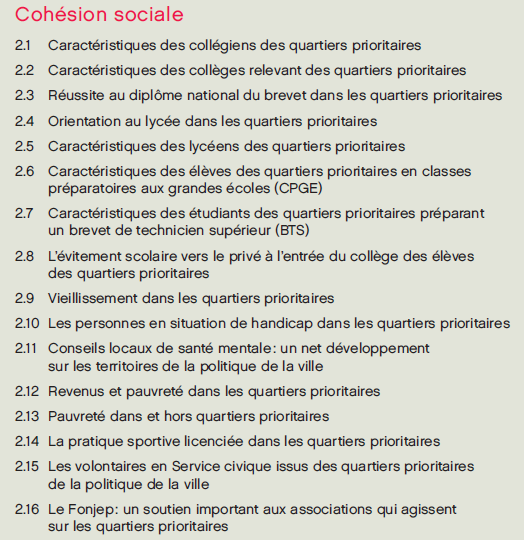 12
OBSERVATOIRE NATIONAL DE LA POLITIQUE DE LA VILLE – ONPV
[Speaker Notes: Ces fiches présentent les principales données statistiques les plus récentes sur l’ensemble des axes déclinant les thématiques des contrats de ville, et donc les actualisent, aussi bien sur la cohésion sociale…]
Sommaire du rapport 2017 – Zoom sur les fiches
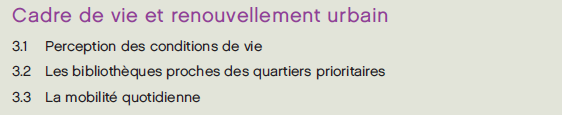 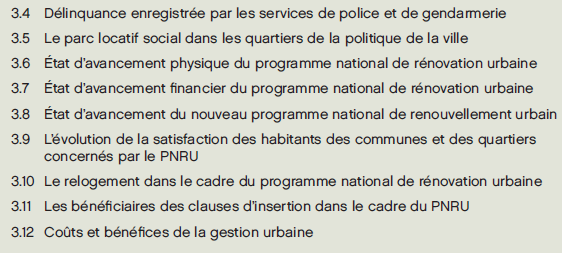 13
OBSERVATOIRE NATIONAL DE LA POLITIQUE DE LA VILLE – ONPV
[Speaker Notes: … que sur le cadre de vie et le renouvellement urbain]
Sommaire du rapport 2017 – Zoom sur les fiches
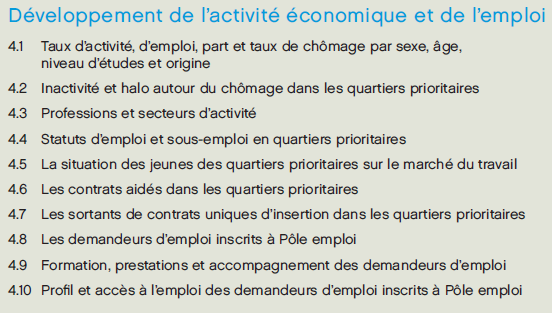 14
OBSERVATOIRE NATIONAL DE LA POLITIQUE DE LA VILLE – ONPV
[Speaker Notes: …que sur le développement de l’activité économique et de l’emploi…]
Sommaire du rapport 2017 – Zoom sur les fiches
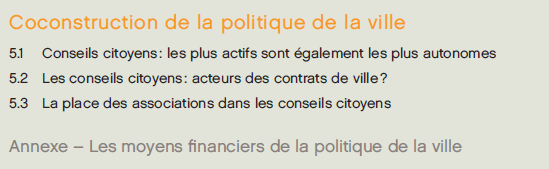 15
OBSERVATOIRE NATIONAL DE LA POLITIQUE DE LA VILLE – ONPV
[Speaker Notes: Enfin, la co-construction de la politique de la ville et les moyens financiers qui y sont consacrés sont également traités.]
1. Cohésion socialeMoins de lycéens et d’étudiants en classes prépa qu’ailleurs
Parmi les élèves issus des quartiers prioritaires :
276 000 collégiens
175 000 lycéens
2 500 élèves en Classes Préparatoires aux grandes écoles (CPGE)
16
OBSERVATOIRE NATIONAL DE LA POLITIQUE DE LA VILLE – ONPV
[Speaker Notes: Sur le volet Education du pilier Cohésion sociale d’abord, les parcours scolaires des élèves des quartiers prioritaires sont moins « poussés »: à partir de la 2nde, la part des jeunes issus des quartiers prioritaires diminue, et particulièrement dans les filières générales. Ce mouvement s’accentue dans les classes préparatoires.
Les jeunes issus des QPV représentent ainsi 8,9% des collégiens, 7,8% des élèves de terminale et seulement 3,2% des élèves de classes préparatoires aux grandes écoles. Leurs résultats scolaires globalement plus faibles, concomitants à une orientation plus fréquente vers une filière professionnelle courte, participent à cette sous-représentation progressive des élèves des quartiers prioritaires à partir du lycée.]
1. Cohésion sociale Des habitants davantage touchés par des fragilités sociales
Une pauvreté trois fois plus importante dans les quartiers prioritaires 
         (42,6%, contre 14,5% en France métropolitaine)
23 % de la population pauvre habitent en quartier prioritaire pour 8 % de l’ensemble de la population.
5 départements avec un taux de pauvreté élevé dans et hors QPV : Pyrénées-Orientales, Hérault, Gard, Vaucluse, Ardennes
17
OBSERVATOIRE NATIONAL DE LA POLITIQUE DE LA VILLE – ONPV
[Speaker Notes: Sur les autres volets du pilier cohésion sociale, les habitants des quartiers prioritaires sont davantage touchés par des fragilités sociales.
La pauvreté est 3 fois plus importante en QPV, ce qui explique que les bénéficiaires du RSA soient deux fois plus nombreux. Les quartiers prioritaires abritent 23 % de la population pauvre pour 8 % de l’ensemble de la population. Parmi les 10 départements dont plus de la moitié de la population des habitants des QPV vit sous le seuil de pauvreté, 5 enregistrent également une pauvreté diffuse particulièrement élevée hors QPV : les Pyrénées-Orientales, l’Hérault, le Gard, le Vaucluse et les Ardennes.
La population des QPV vieillit, même si 1 habitant sur 4 a moins de 15 ans, alors qu’un sur six a plus de 60 ans: la part des 60 ans et plus est passé de 11,9% en 1990 (parmi les habitants des ex-Zus) à 15,5 % en 2010 (parmi les habitants des QPV)
Le handicap y est plus important: 10 % de la population des quartiers prioritaires déclarent bénéficier d’une reconnaissance administrative du handicap, contre 6,2 % au sein des unités urbaines englobant les QPV.
Les habitants des quartiers prioritaires pratiquent moins souvent un sport dans le cadre d’une fédération. Cela ne signifie pas qu’ils pratiquent moins souvent un sport mais nous ne sommes actuellement pas en capacité d’objectiver cette pratique hors fédération.
Les jeunes des quartiers prioritaires s’engagent plus souvent comme volontaires du service civique, ce qui est lié à un fort ciblage effectif de ce dispositif: 13,3 % des volontaires en service civique sont issues des QPV, alors que 9,8 % des jeunes de 15 à 24 ans, représentant la population cible, est issue des QPV.
Le rôle majeur des associations est soutenu par l’Etat via notamment le financement de 5 600 postes Fonjep, qui concernent majoritairement des femmes avec un niveau de formation supérieur au Bac. Ces postes viennent, principalement, soutenir de petites associations d’éducation populaire ou de jeunesse dans leurs projets associatifs.]
2. Cadre de vie et renouvellement urbainDes conditions de vie  perçues comme moins satisfaisantes
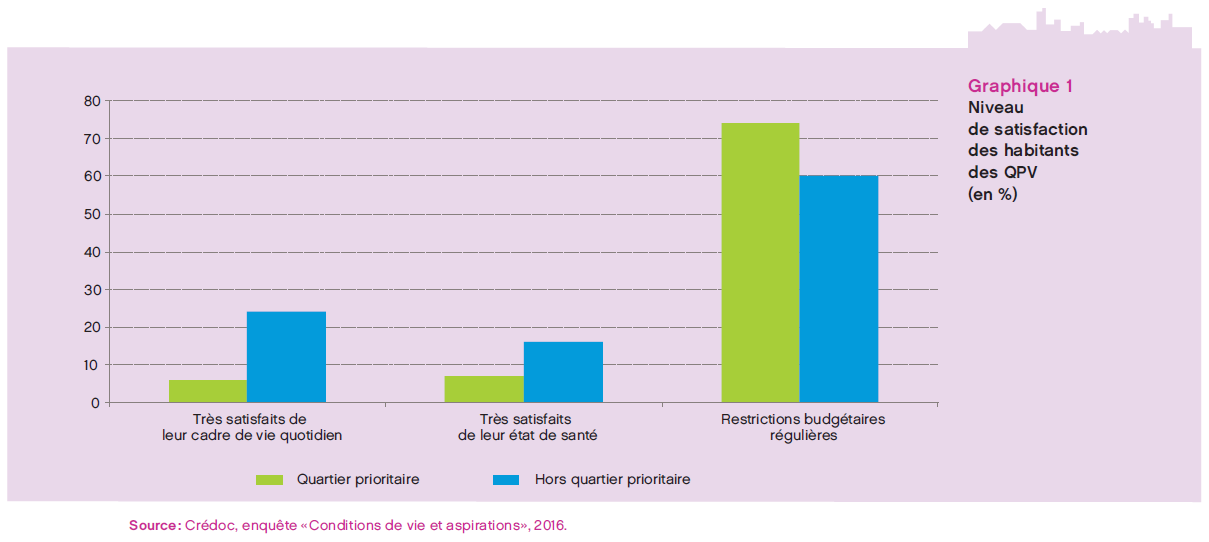 18
OBSERVATOIRE NATIONAL DE LA POLITIQUE DE LA VILLE – ONPV
[Speaker Notes: Concernant le 2ème pilier relatif au cadre de vie et au renouvellement urbain, plusieurs constats sont établis:
1. Les conditions de vie dans les quartiers prioritaires sont moins satisfaisantes aux yeux de leurs habitants. Comme le montre ce graphique, elles sont perçues par les habitants comme étant moins satisfaisantes que lorsque l’on habite hors de ces quartiers. Leur état de santé, la qualité de l’habitat, le niveau de chômage les préoccupe plus encore que la moyenne des français. Le taux de pauvreté, trois fois plus élevé que la moyenne métropolitaine, leur impose régulièrement des restrictions budgétaires.
2. Ce sentiment de plus grande dégradation des conditions de vie est renforcé par leur perception de l’insécurité, l’intensité de la délinquance enregistrée étant en moyenne plus élevée en QPV que sur le territoire métropolitain, et singulièrement plus forte pour les infractions à la législation sur les stupéfiants, les violences et les dégradations, même si les cambriolages y sont moins fréquents.
3. En ce qui concerne l’habitat, les logements sociaux en quartier prioritaire sont plus anciens que le reste du parc social. Le taux de rotation est légèrement plus faible en quartier prioritaire. Les locataires ont tendance à y rester plus longtemps. Ce phénomène est dû à la concentration des logements sociaux des quartiers prioritaires dans les très grandes unités urbaines, où la mobilité est faible à cause de la tension du marché du logement. 
5. Pour leurs déplacements, les habitants de ces quartiers utilisent moins fréquemment la voiture que les habitants des autres quartiers, car ils sont moins souvent motorisés. Plus généralement, les habitants des QPV sont moins mobiles que les autres.]
2. Cadre de vie et renouvellement urbain Un tiers des QPV concernés par le NPNRU
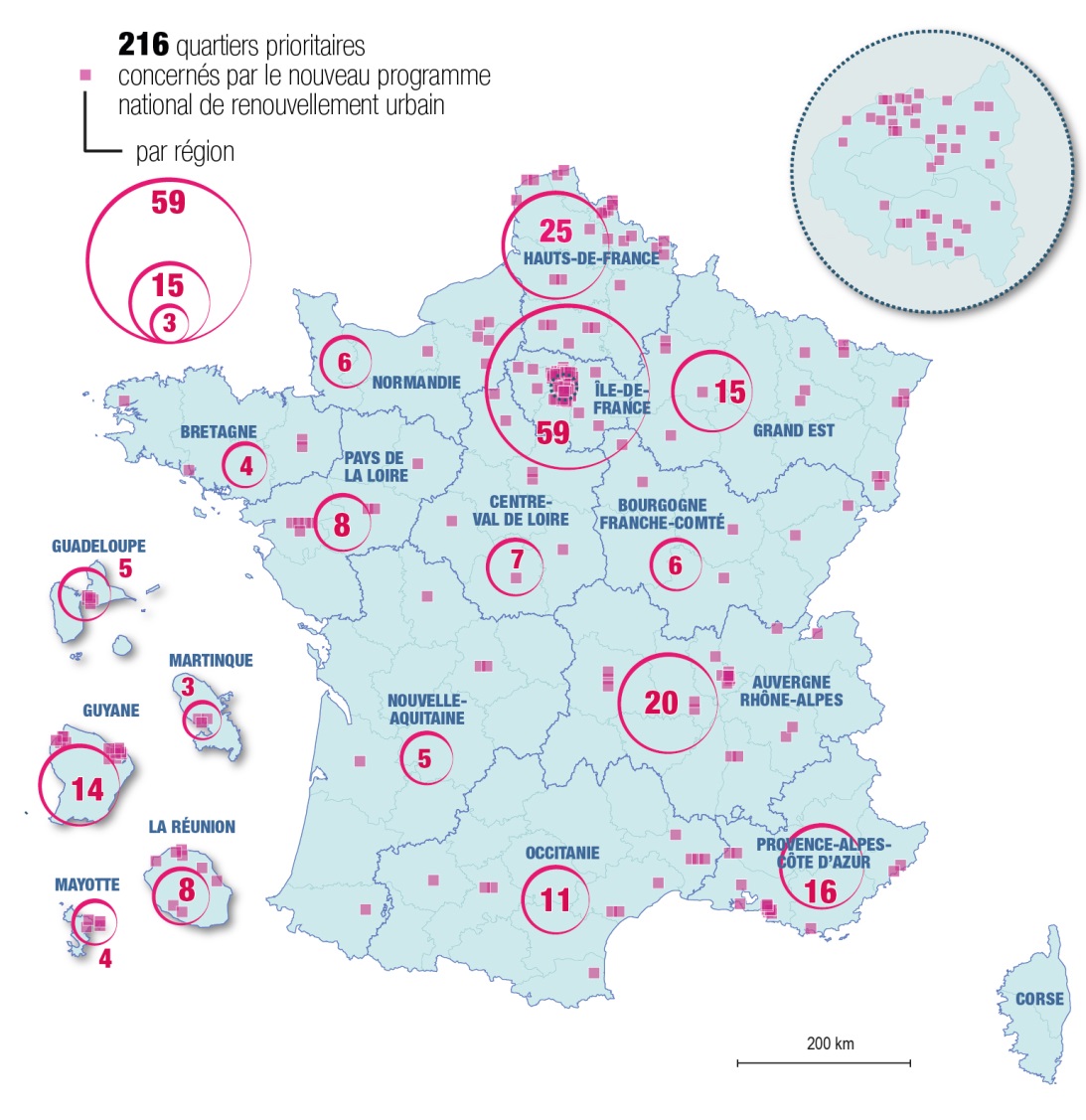 480 quartiers concernés par le NPNRU : 216 d’intérêt national + 264 d’intérêt régional
114 des 116 protocoles de préfiguration avec l’Anru signés (construction des projets urbains à l’échelle de l’intercommunalité)
6 conventions de renouvellement urbain signées (projets opérationnels et conditions de mise en œuvre)
19
OBSERVATOIRE NATIONAL DE LA POLITIQUE DE LA VILLE – ONPV
[Speaker Notes: Relativement à ce même pilier, un état des lieux est dressé sur les programmes de rénovation et renouvellement urbains.
1. Le programme national de rénovation urbaine (PNRU), lancé par la loi du 1er août 2003 de programmation pour la ville et la rénovation urbaine, concerne 594 quartiers pour environ 4 millions d’habitants sur la période 2003-2015. D’une enveloppe de 11,7 milliards d’euros, et s’articulant essentiellement autour de l’habitat (démolitions/reconstructions), il vise à transformer les quartiers qui présentent une forte concentration de ménages en difficulté sociale et économique. Aujourd’hui en voie d’achèvement, les transformations opérées dans le cadre de ce programme sont globalement bien perçues par les habitants des quartiers en rénovation urbaine. Cela se traduit par une amélioration de la satisfaction de vivre dans ces quartiers depuis une dizaine d’années. 
2. Le nouveau programme national de renouvellement urbain (NPNRU), lancé par la loi du 21 février 2014 de programmation pour la ville et la cohésion urbaine, fait suite au PNRU. Il concerne 480 quartiers (216 quartiers d’intérêt national, 264 quartiers d’intérêt régional), soit un tiers des quartiers prioritaires de la politique de la ville (QPV), pour environ 3 millions d’habitants. Une enveloppe de 10 milliards d’euros a été confiée à l’Agence nationale pour la rénovation urbaine (Anru) pour financer ce programme de 2014 à 2024. L’Etat participe à ce financement à hauteur d’1 milliard d’euros à travers les crédits de la politique de la ville sur toute la durée du programme(programme 147 géré par le CGET).
Cette carte représente les quartiers d’intérêt national du NPNRU.
Contractualisation en 2 temps :
- Les 116 protocoles de préfiguration (à l’échelle des intercommunalités) précisent l’ambition, le programme d’études et les moyens d’ingénierie permettant d’aboutir à des programmes urbains. 114 sont signés.
- Les conventions de renouvellement urbain, approuvées par l’ANRU, déterminent les projets opérationnels et les conditions de leur mise en œuvre. A la rédaction de la fiche, 6 étaient signées pour une cinquantaine aujourd’hui.]
3. Développement de l’activité économique et emploiLe chômage diminue également en quartiers prioritaires
Parmi les personnes âgées de 15 à 64 ans :
Taux de chômage
Taux d’emploi
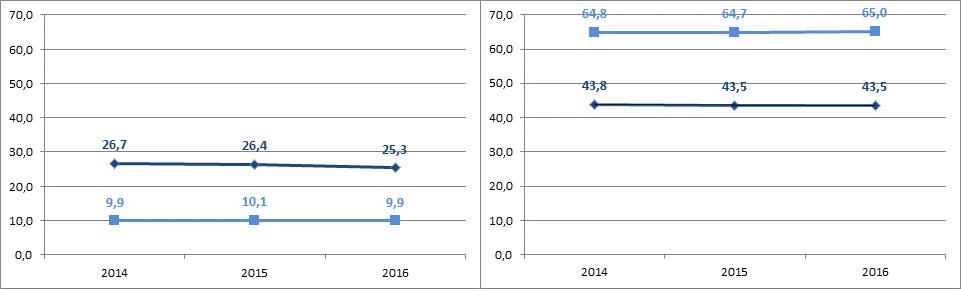 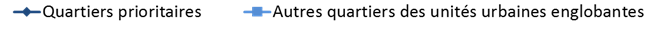 20
OBSERVATOIRE NATIONAL DE LA POLITIQUE DE LA VILLE – ONPV
[Speaker Notes: Sur le 3ème pilier des contrats de ville, les constats portent essentiellement sur la situation d’emploi et de chômage des habitants des quartiers prioritaires .
En 2016, le taux de chômage des habitants des quartiers prioritaires s’établit à 25,3 %, contre 26,4 % un an plus tôt, comme on le voit en bleu marine sur ce graphique, alors qu’il s’établit à 9,9 % dans les autres quartiers de l’unité urbaine (en bleu clair). Cette baisse du chômage concerne principalement les hommes et les plus diplômés.
Parmi les jeunes, la diminution annuelle du chômage est la conséquence d’une augmentation du nombre de personnes en études ou formation (35,2 % des moins de 30 ans). Pour autant, les jeunes qui ne sont ni en emploi, ni en études, ni en formation représentent toujours en 2016 29 % des 15 à 29 ans des quartiers prioritaires, soit un taux deux fois et demi supérieur à celui des autres quartiers des unités urbaines englobantes (12,7 %).
Les personnes en emploi des quartiers prioritaires sont plus souvent employés ou ouvriers (dans 71 % des cas, contre 42 % dans les autres quartiers des unités urbaines englobantes) et exercent moins souvent un emploi en contrat à durée indéterminée (75 %, contre 86 %). 
En 2016, 58 400 habitants des quartiers prioritaires ont signé un contrat aidé (dans le secteur marchand ou non marchand) ou un emploi d’avenir, soit 14,1 % de l’ensemble des nouveaux entrants. Pour autant, en 2016, seuls 42 % des bénéficiaires de contrats aidés sont en emploi six mois après leur sortie du dispositif, soit un taux d’insertion dans l’emploi plus faible que celui des bénéficiaires des autres quartiers des unités englobantes (52 %).
Parallèlement à la baisse du chômage, au 3e trimestre 2017, le nombre de demandeurs d’emploi de catégorie A inscrits à Pôle emploi (les demandeurs tenus d’effectuer des recherches d’emploi et sans aucune activité) et résidant en quartiers prioritaires diminue de 6 300 personnes par rapport à l’année précédente. Les demandeurs d’emploi des quartiers prioritaires sont globalement moins diplômés que ceux du reste du territoire et moins d’un sur deux accède à l’emploi dans l’année qui suit son inscription à Pôle emploi. Compte tenu de leurs difficultés plus importantes d’insertion professionnelle, les demandeurs d’emploi des quartiers prioritaires bénéficient relativement plus souvent d’un accompagnement renforcé de Pôle emploi.]
4. Co-construction de la politique de la villeConseils citoyens: une dynamique tangible mais à conforter
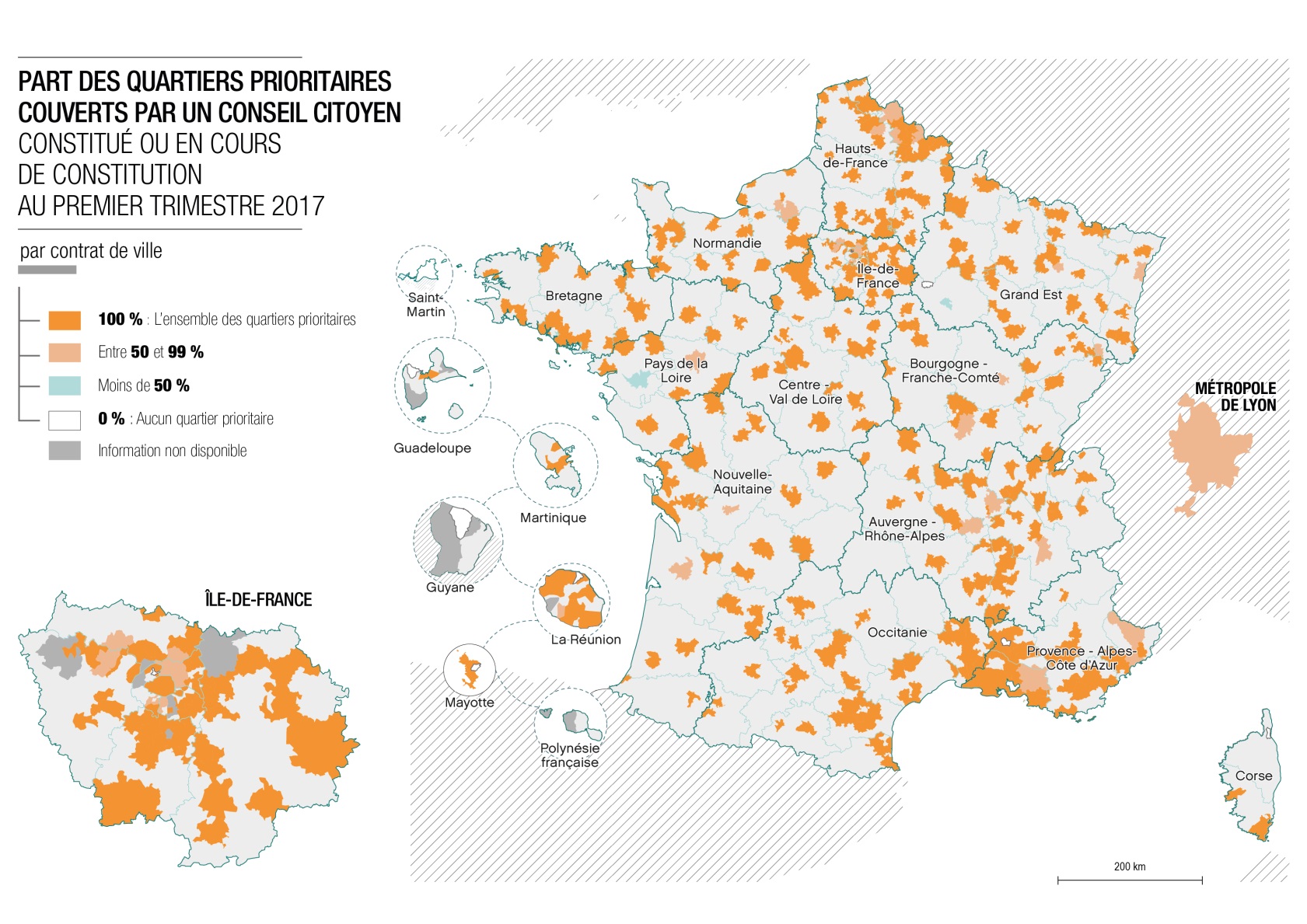 21
OBSERVATOIRE NATIONAL DE LA POLITIQUE DE LA VILLE – ONPV
[Speaker Notes: Et, enfin, les fiches de ce rapport abordent la co-construction de la politique de la ville vu à travers la dynamique des conseils citoyens. 
La participation des habitants, des associations et des acteurs économiques dans l’élaboration, le pilotage et la mise en œuvre des contrats de ville est un principe réaffirmé par la loi du 21 février 2014. En application, la mise en place de conseils citoyens sur l’ensemble des quartiers prioritaires a pour objectif de créer un espace favorisant cette co-construction locale de la politique de la ville.
Au premier trimestre 2017, comme cela avait été étudié dans le rapport 2016, plus de 85 % des 1 514 quartiers prioritaires sont couverts par au moins 1 157 conseils citoyens, arrêtés par les préfets ou sur le point de l’être. Les analyses et les travaux menés à l’occasion de ce nouveau rapport 2017 précisent les aspects de cet dynamique : 
- globalement, la capacité d’autonomie des conseils citoyens : 
s’acquière avec le temps ; 
est favorisée pour les conseils citoyens ayant fait l’objet d’une réflexion spécifique sur leur place dans le paysage local de la démocratie participative ;
est favorisée pour les conseils citoyens accompagnés lors de leur structuration (animation, formation).
- par ailleurs, les conseils citoyens les plus autonomes sont aussi les plus actifs (fréquence des réunions, conduite de projets…)
- toutefois, la dynamique des conseils citoyens (et notamment les modalités et leur niveau d’implication dans le pilotage et les mise en œuvre des contrats de ville) est contrastée : 
selon le pilier du contrat de ville : ils sont davantage mobilisés dans le cadre du pilier « cohésion sociale », moins souvent dans le cadre des piliers « cadre de vie et renouvellement urbain », très peu dans le cadre du pilier « développement économique et emploi » ; 
et selon leurs relations aux pouvoirs publics, et notamment vis-à-vis des agents techniques ; 
- enfin, on peut souligner que dans la mise en place des conseils citoyens comme espaces de co-construction, les associations représentées (collège associations et acteurs locaux) jouent un rôle décisif d’interface entre pouvoirs publics et habitants. En effet, en apportant une expertise logistique, opérationnelle et institutionnelle aux habitants, elles sont susceptibles de fluidifier les relations de ces derniers avec les institutions. En ce sens, les associations favorisent donc une meilleure dynamique collective.
Une nouvelle enquête nationale est en cours. Elle devra permettre d’identifier avec encore plus de précisions les modalités de fonctionnement et les enjeux de pérennisation des conseils citoyens, 4 ans après la promulgation de la loi du 21 février 2014.]
CONDITIONS DE LOGEMENTdes habitantsdes quartiers prioritairesde la politique de la ville
22
OBSERVATOIRE NATIONAL DE LA POLITIQUE DE LA VILLE – ONPV
[Speaker Notes: Au-delà de ces études consacrées à la mobilité résidentielle constituant la première partie du rapport de l’ONPV (et de fiches thématiques), l’ONPV a publié fin octobre une analyse sur les conditions de logement des habitants des QPV, réalisée à partir de l’enquête logement de l’Insee.]
Plus de logements collectifs en QPV: 85 %, contre 54 % dans les autres quartiers des unités urbaines englobantes
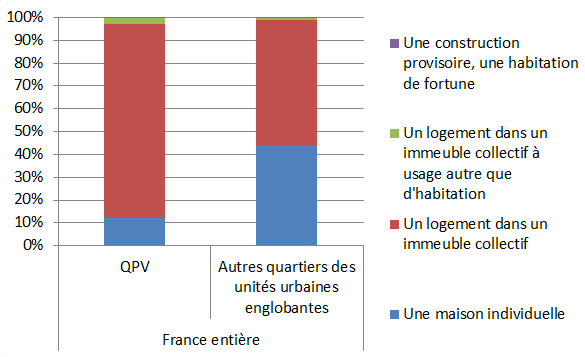 Conditions de logement
des habitants
des quartiers prioritaires
de la politique de la ville
23
OBSERVATOIRE NATIONAL DE LA POLITIQUE DE LA VILLE – ONPV
Trois ménages des QPV sur quatre sont locataires du parc social
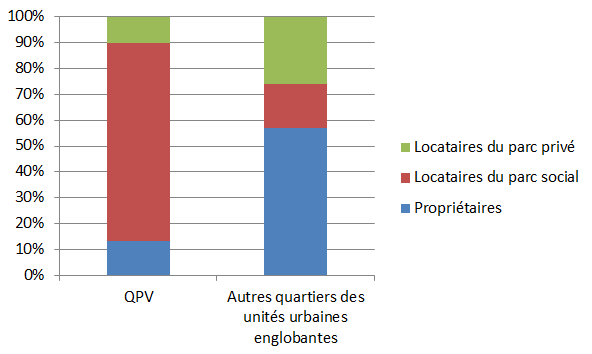 Conditions de logement
des habitants
des quartiers prioritaires
de la politique de la ville
24
OBSERVATOIRE NATIONAL DE LA POLITIQUE DE LA VILLE – ONPV
[Speaker Notes: 74 % des ménages des QPV sont locataires d’un logement HLM, contre 16 % dans le reste des unités urbaines englobantes.
Le parc social est moins présent dans les Dom qu’en métropole.]
Plus de logements surpeuplés en QPV
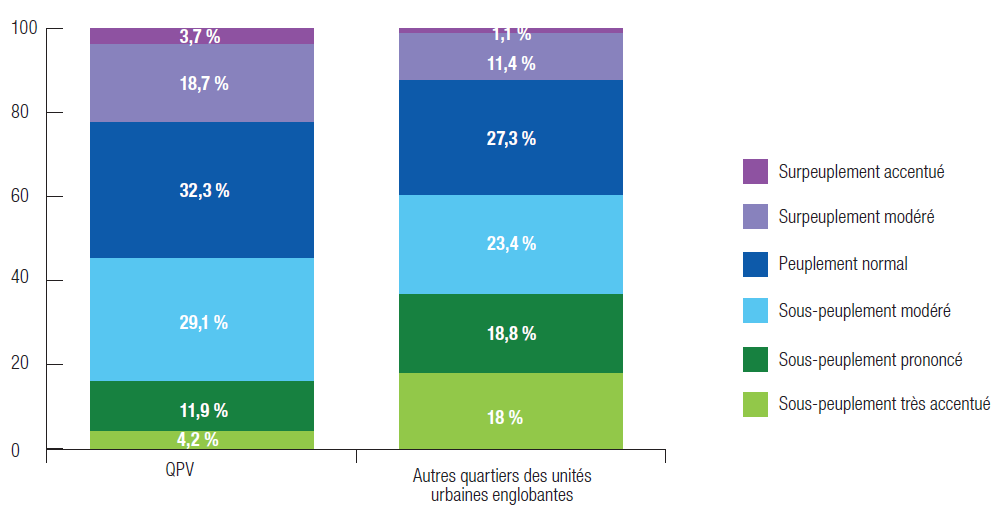 Conditions de logement
des habitants
des quartiers prioritaires
de la politique de la ville
25
OBSERVATOIRE NATIONAL DE LA POLITIQUE DE LA VILLE – ONPV
[Speaker Notes: Les logements situés en QPV sont plus petits que ceux situés dans les autres quartiers de l’unité urbaine: la moitié mesure moins de 68m², contre moins de 79m² pour les logements des autres quartiers.
Cette différence est intégralement due à la prépondérance des logements collectifs en QPV, les logements individuels étant en moyenne plus grands, quel que soit le quartier: si on se retreint aux logements collectifs, les logements en QPV sont plus grands que ceux des autres quartiers (66m², contre 61m²).
Les logements surpeuplés sont plus fréquents en QPV: 22 % des ménages des QPV habitent un logement surpeuplé, contre 12 % hors QPV.]
Des logements plus vétustes en QPV
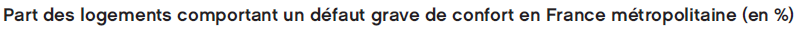 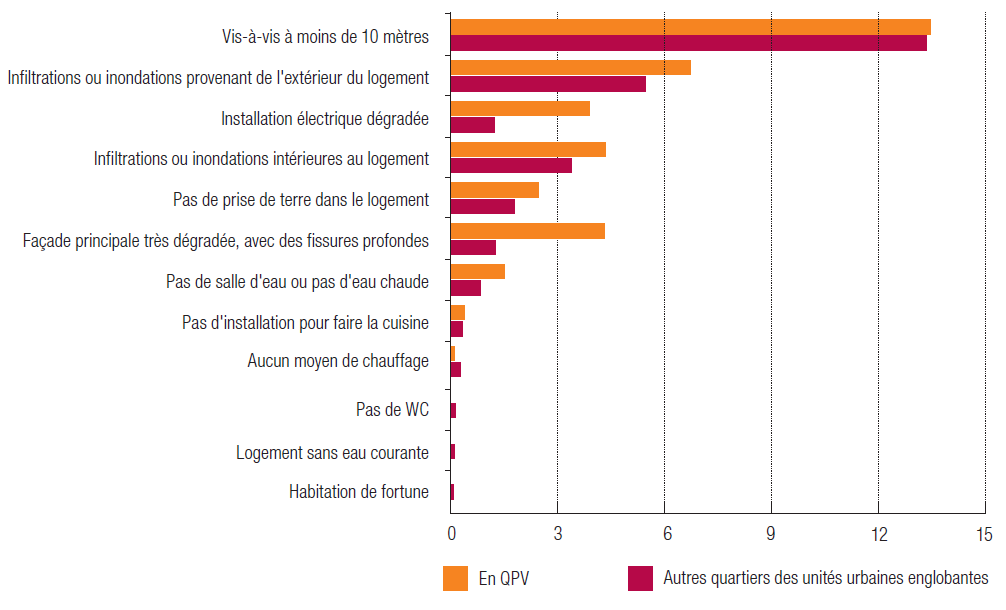 Conditions de logement
des habitants
des quartiers prioritaires
de la politique de la ville
26
OBSERVATOIRE NATIONAL DE LA POLITIQUE DE LA VILLE – ONPV
[Speaker Notes: En métropole, les logements des QPV souffrent globalement des mêmes défauts graves de confort que les logements des autres quartiers des unités urbaines à quelques exceptions: la façade principale de leur logement est plus souvent très dégradée, de même que leur installation électrique. 22 % des logements des QPV ont un défaut grave de confort (18 % hors QPV). En QPV comme en dehors, les logements qui souffrent le plus de défauts sont ceux du parc locatif privé, suivi par le parc locatif social. C’est encore plus vrai dans les QPV.
Dans les Dom hors Mayotte, les défauts graves sont plus fréquents qu’en métropole: en Martinique, 74 % des logements en QPV ont au moins un défaut grave (contre 62 % dans les autres quartiers des unités urbaines englobantes).]
Un taux d’effort pour se loger supérieur pour les habitants des QPV, malgré des loyers plus faibles et des aides au logement plus élevées
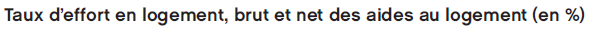 Conditions de logement
des habitants
des quartiers prioritaires
de la politique de la ville
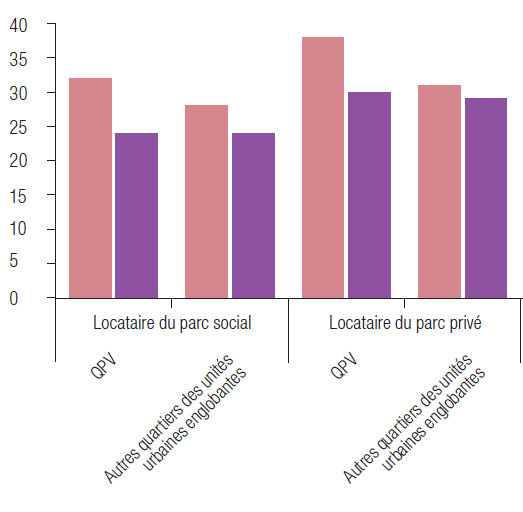 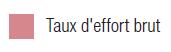 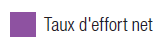 27
OBSERVATOIRE NATIONAL DE LA POLITIQUE DE LA VILLE – ONPV
[Speaker Notes: Le taux d’effort brut pour le logement des ménages des QPV est bien supérieur à celui des ménages des autres quartiers des unités urbaines englobantes (30 %, contre 20 %). Mais les aides au logement étant plus élevées pour les ménages des QPV, leur taux d’effort net (des aides) se rapproche de celui des ménages des autres quartiers, tout en restant supérieur (23 %, contre 19 %).
Quelque que soit le statut d’occupation du ménage, le taux d’effort en logement est systématiquement plus élevé pour les ménages résidant en QPV, notamment pour les locataires: en QPV, leur taux d’effort brut excède 32 % dans le parc social et 38 % dans le parc privé (les taux d’effort nets, une fois les aides au logement déduites, sont alors inférieures à 30 % pour les locataires des QPV).]
L’ancienneté des ménages est semblable en et hors QPV
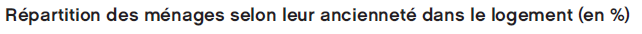 Conditions de logement
des habitants
des quartiers prioritaires
de la politique de la ville
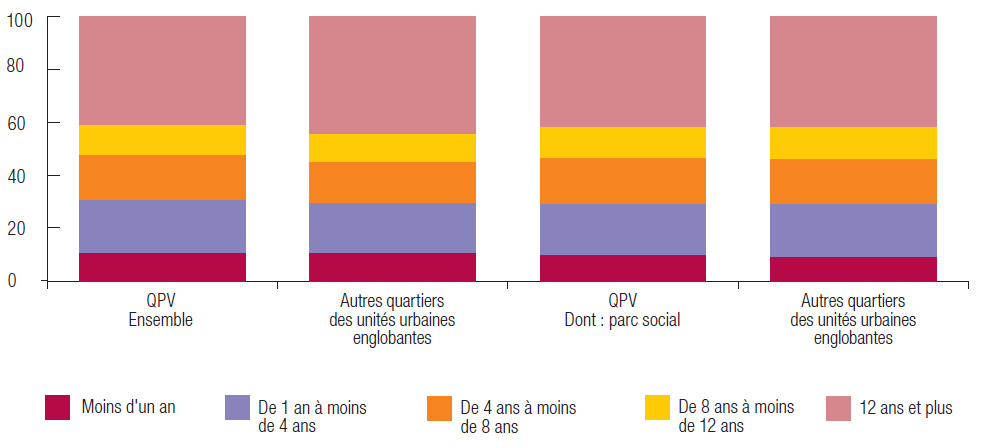 28
OBSERVATOIRE NATIONAL DE LA POLITIQUE DE LA VILLE – ONPV
[Speaker Notes: L’ancienneté dans le logement diffère peu selon les territoires: 10 % des ménages ont emménagé il y a moins d’un an en QPV comme hors QPV, 30 % depuis moins de 4 ans et plus de 40 % des ménages occupent leur logement depuis 12 ans ou plus.]
Les ménages des QPV souhaitent plus souvent déménager
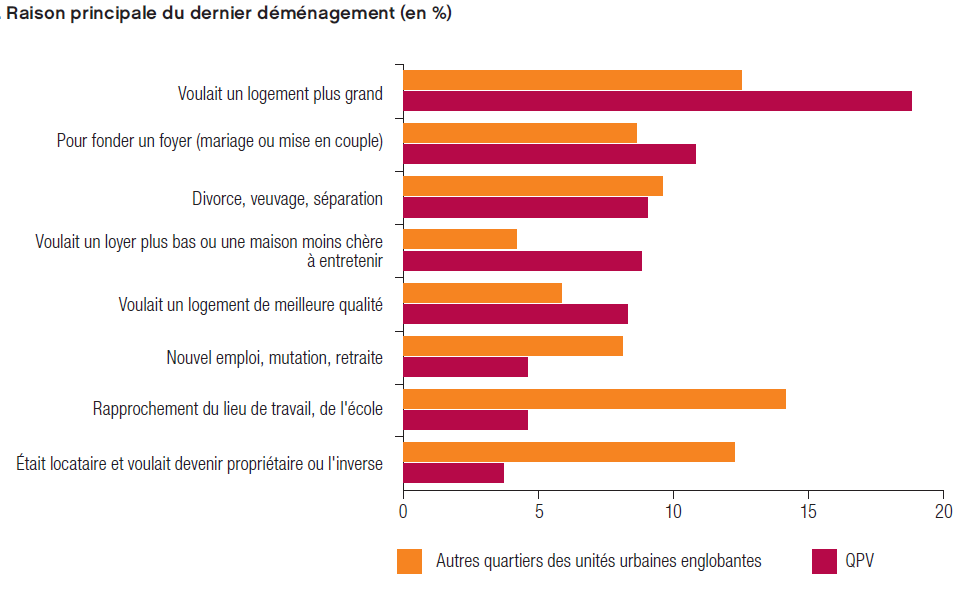 Conditions de logement
des habitants
des quartiers prioritaires
de la politique de la ville
29
OBSERVATOIRE NATIONAL DE LA POLITIQUE DE LA VILLE – ONPV
[Speaker Notes: Les habitants des QPV ont quitté leur logement précédent pour trouver plus grand ou moins cher, ou encore suite à un changement dans la composition du ménage. Dans les autres quartiers, les motifs le plus souvent cités sont le rapprochement du lieu de travail ou d’études et la volonté d’accéder à la propriété.
Les habitants des QPV sont plus nombreux à vouloir quitter leur logement que les habitants des autres quartiers (44 %, contre 25 %). Ils sont moins satisfaits de leur logement et surtout de leur quartier.]
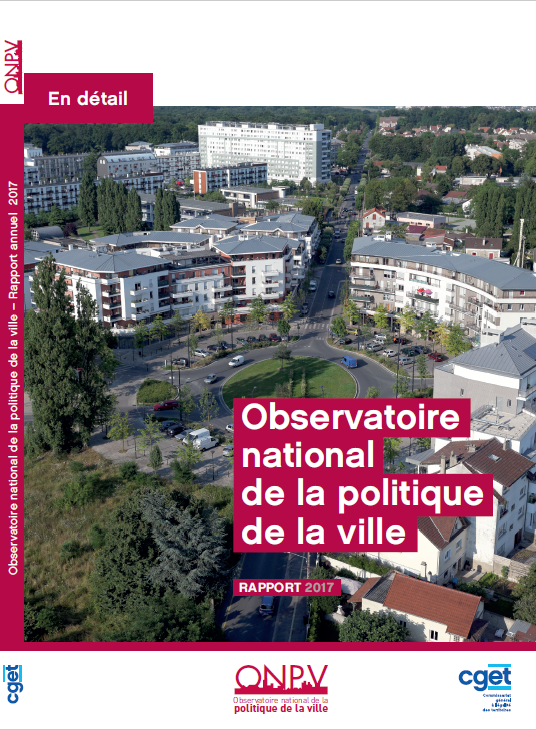 www.onpv.fr
Rapport et données associéesDonnées statistiquessur les quartiers prioritaireswww.sig.ville.gouv.fr
OBSERVATOIRE NATIONAL DE LA POLITIQUE DE LA VILLE – ONPV
[Speaker Notes: Ce rapport est accessible sur le site onpv.fr.
Dès que cela est possible, les données sur chaque quartier prioritaire sont intégrées sur le site www.sig.ville.gouv.fr pour l’utilisation des acteurs locaux.

Le rapport de l’an prochain portera sur la thématique du développement économique et de l’emploi, avec une publication prévue fin mars 2019.]